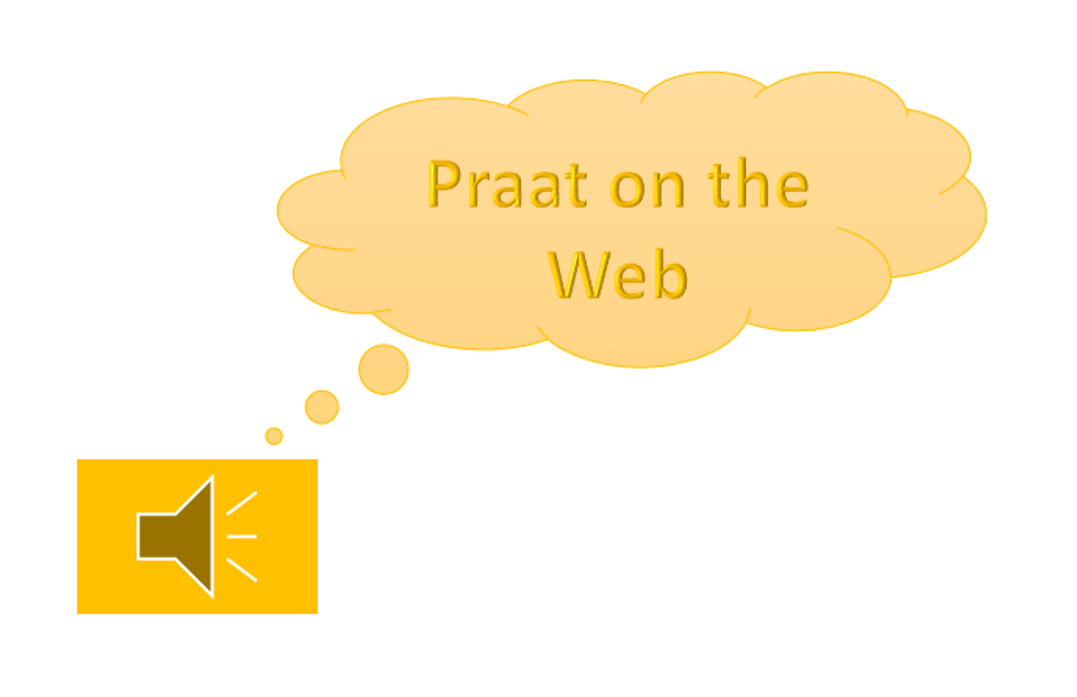 PRAAT ON THE WEB
An upgrade of praat for semi-automatic speech annotation
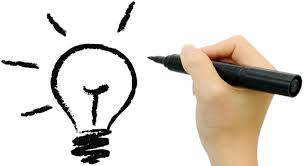 summary
Motivation 

 Praat Software & Format

 Extended Praat
Prosody Tagger

 Demo

 Conclusions
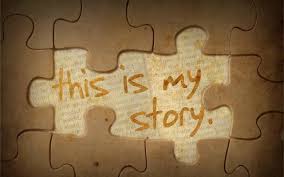 “What’s the story behind?”
Annotation of Big Data
Prosodic Phrase
Segmentation
Prominence
Salient Word
Acoustic and Linguistic
Information
Theoretical Work:
Correlation Information Structure and Prosody
      (Domínguez et al., 2014a)
Prosody as a Vectorial Representation of 
     Acoustic Parameters     (Domínguez et al., 2014b)
1. Motivation (I)
Object
Aim
Focus
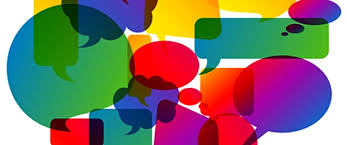 Tools for Annotation of Spontaneous Speech
Visualization
Scripting
Semi-Automatic Approaches
Question
How do we deal with …
									…feature annotation?
									…complex computational processes?
1. Motivation (II)
Feature Annotation
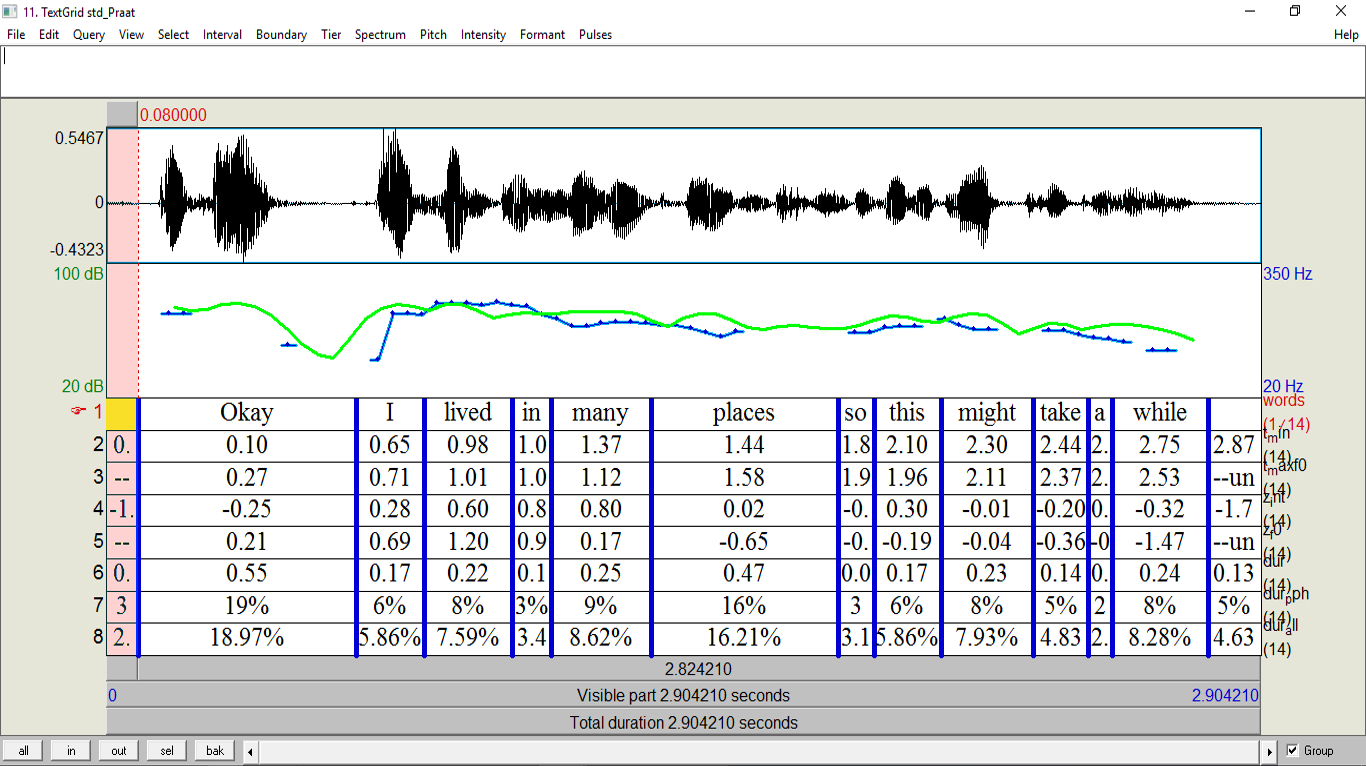 1. Motivation (III)
Scripting
.txt
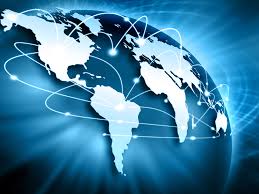 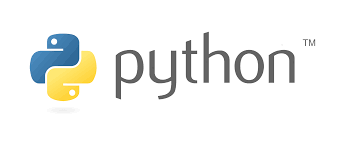 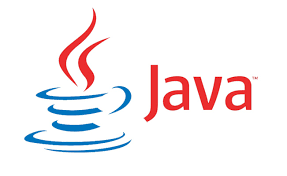 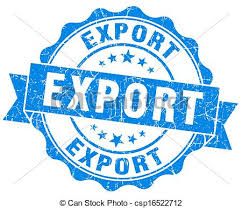 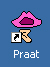 TextGrid
parsers
Acoustic Data
.TextGrid
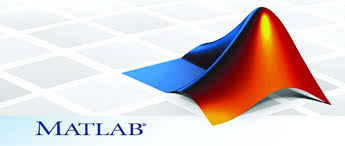 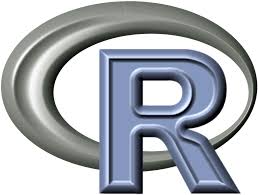 ProsodyPro (Xu, 2013)
Praaline (Christoulides, 2014)
2. PRAAT SOFTWARE AND FORMAT (I)
The Problem:
Labels are unparseable
Units of segmentation
2. PRAAT SOFTWARE AND FORMAT (II)
Example Praat (Boersma, 2001) Graphical User Interface
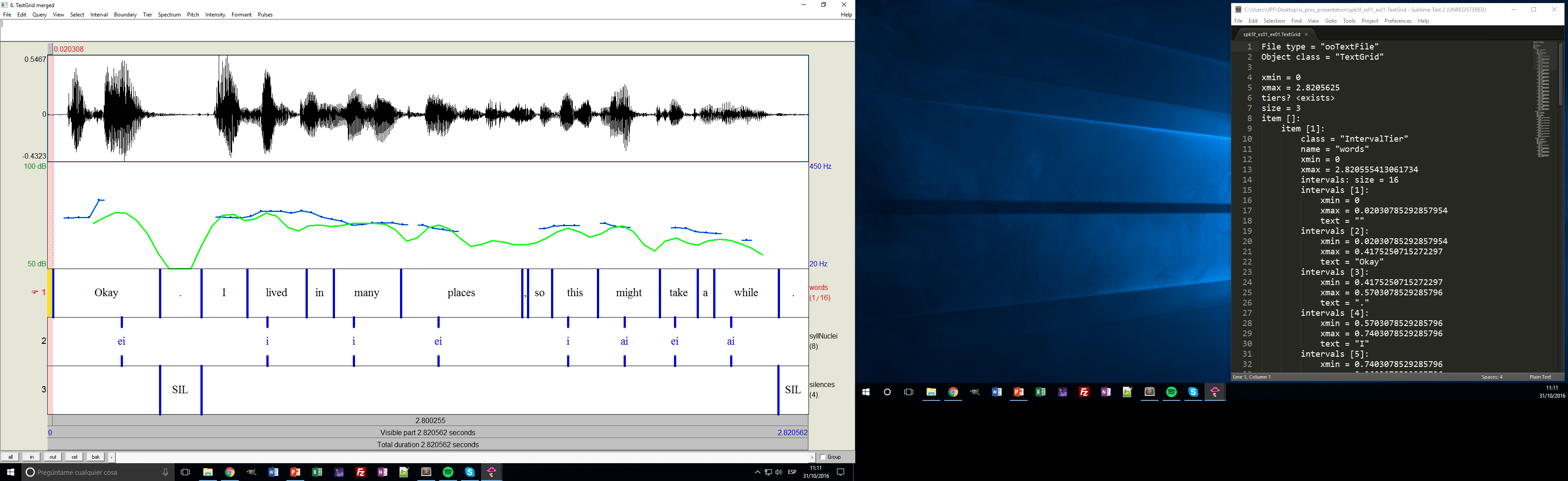 2. PRAAT SOFTWARE AND FORMAT (III)
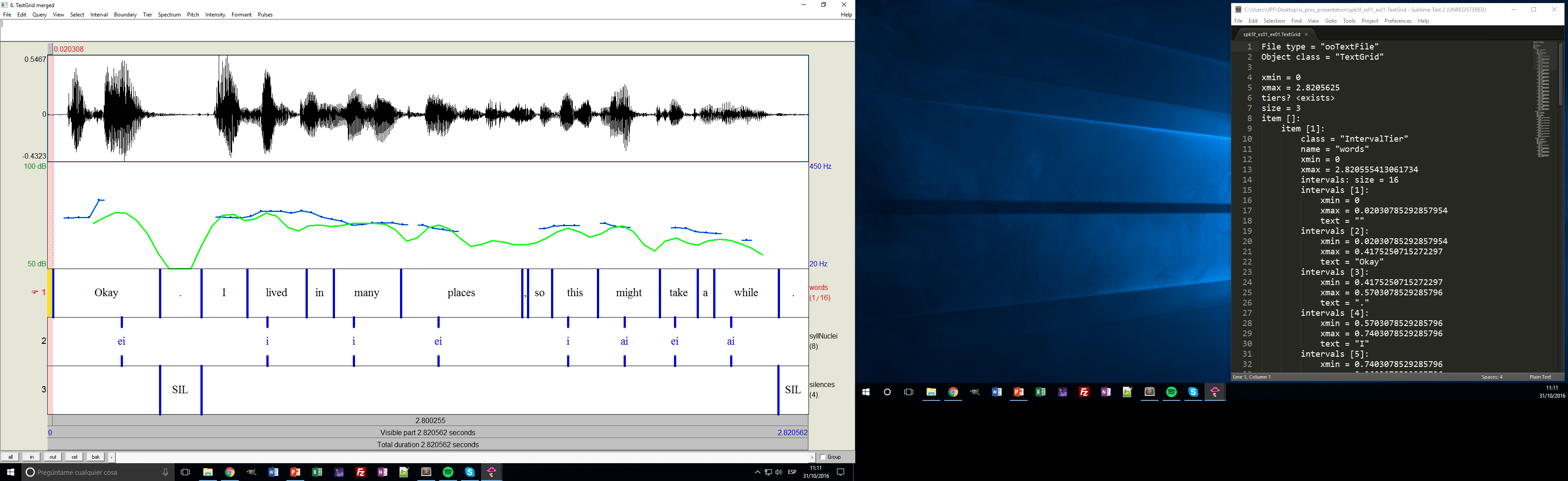 TextGrid in text editor
Sublime
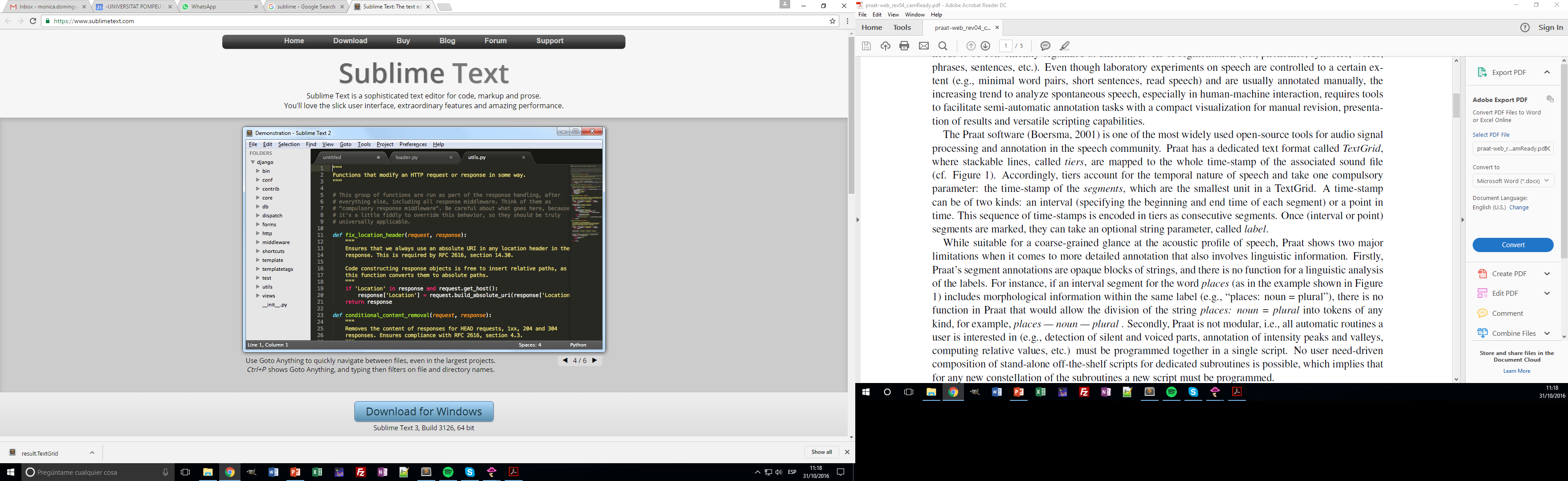 3. EXTENDED PRAAT (I)
The Solution:
Parseable Labels
SEMAFOR (Tsatsaronis et al., 2012)
http://www.cs.cmu.edu/ ark/SEMAFOR/
GATE (Cunningham et al., 2011)
https://gate.ac.uk/
Brat (Stenetorp et al., 2012)
http://brat.nlplab.org/
3. EXTENDED PRAAT (Ii)
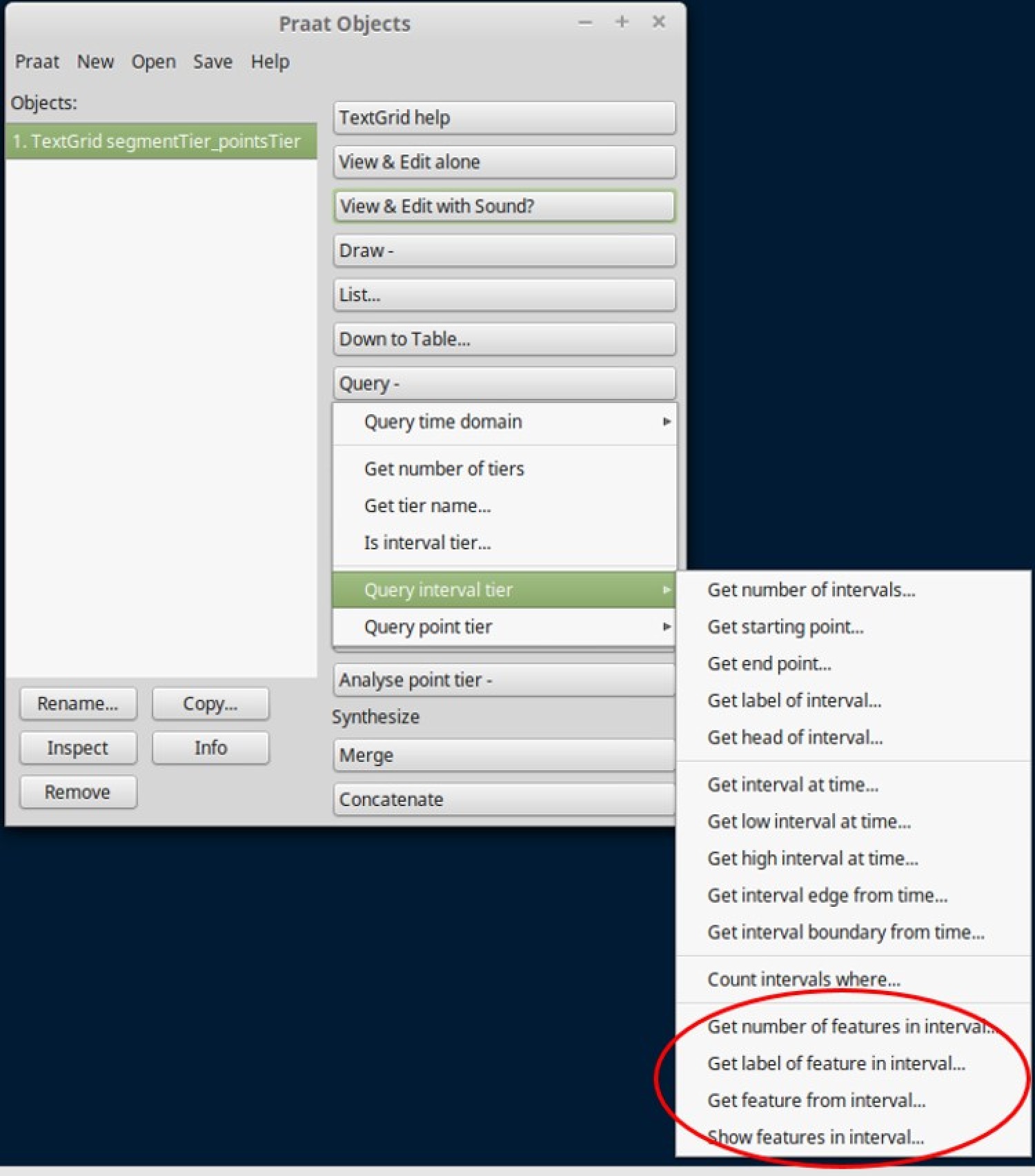 Extended Praat for Feature Annotation 
(Domínguez, et al. 2016d)
Local Version for Linux
https://github.com/monikaUPF
Web Version
http://kristina.taln.upf.edu/praatweb/
Tutorial
https://www.youtube.com/watch?v=sJXu15Dskjs
3. EXTENDED PRAAT (iiI)
Advantage 1: Visualization
Visualization Standard Praat
Visualization Praat on the Web
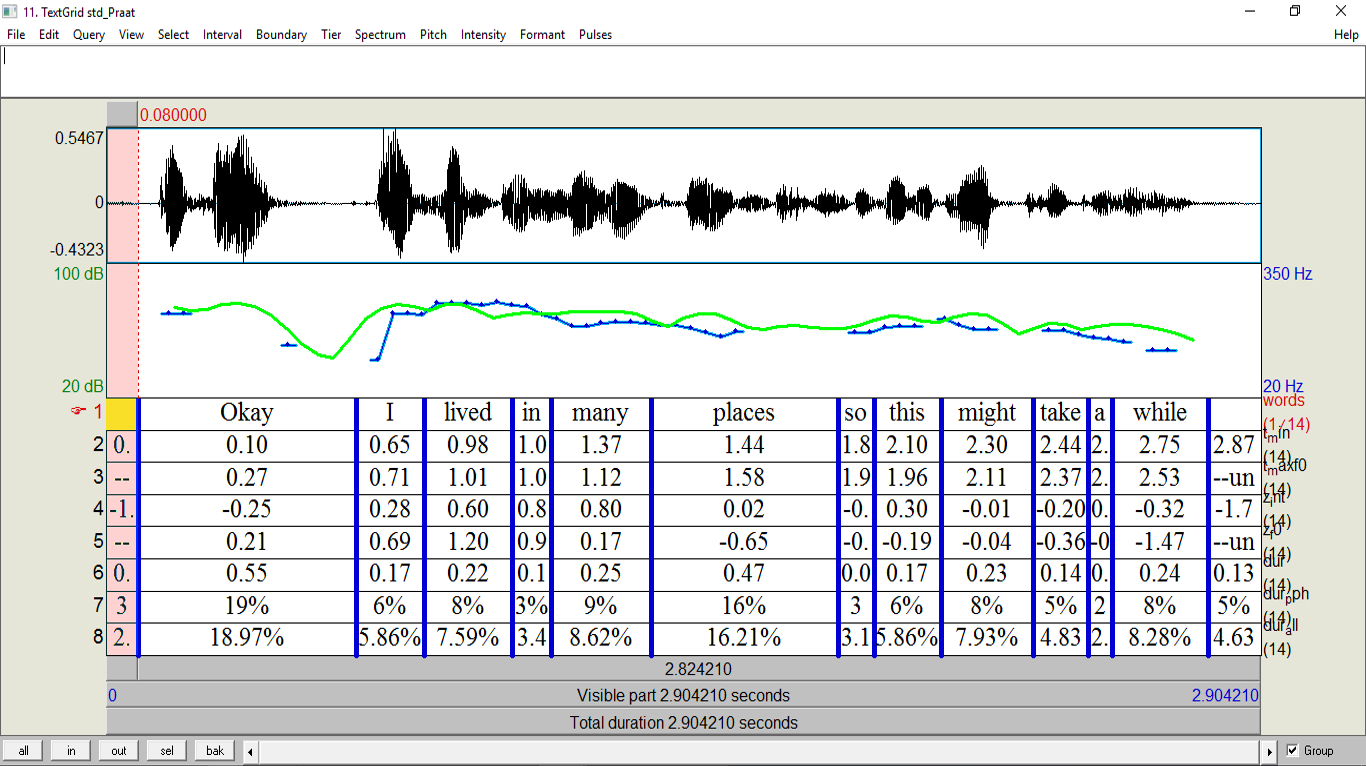 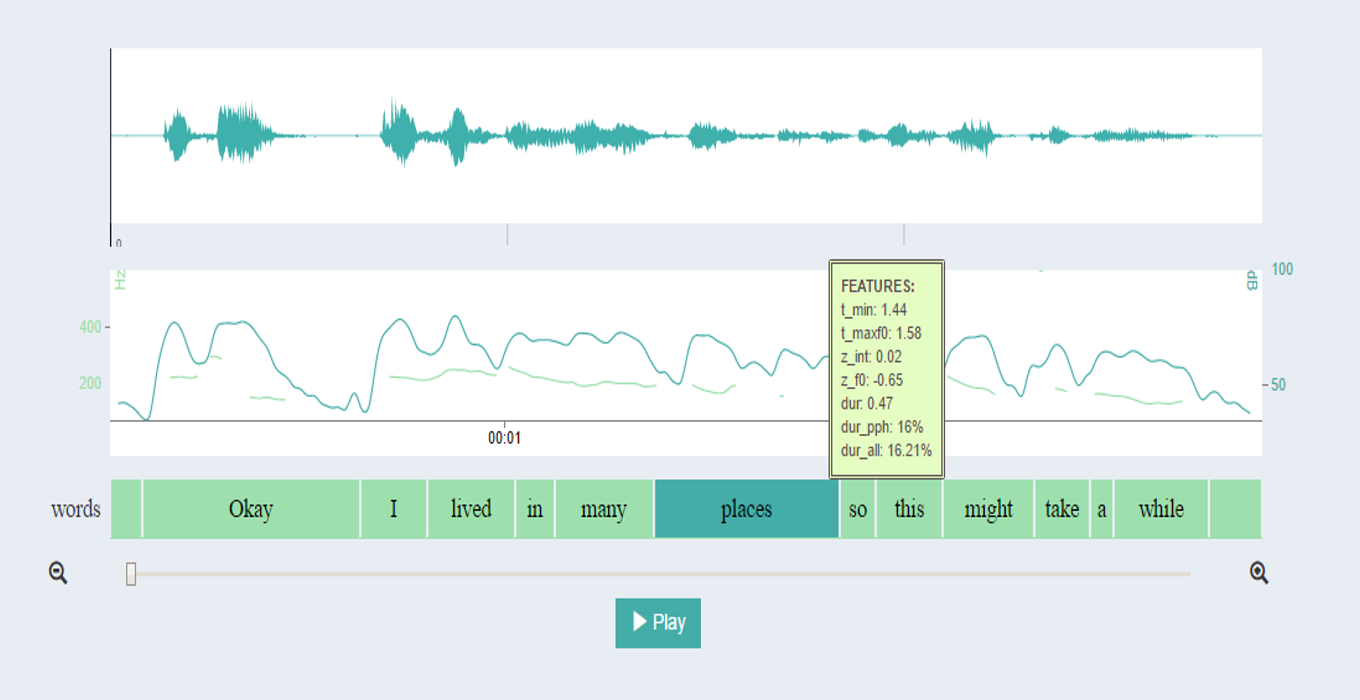 3. EXTENDED PRAAT (iiI)
Advantage 2: Intuitive GUI
Standard Praat
Keyboard Shortcuts
Zooming
Audio playback
Scrolling
Praat on the Web
Dedicated buttons
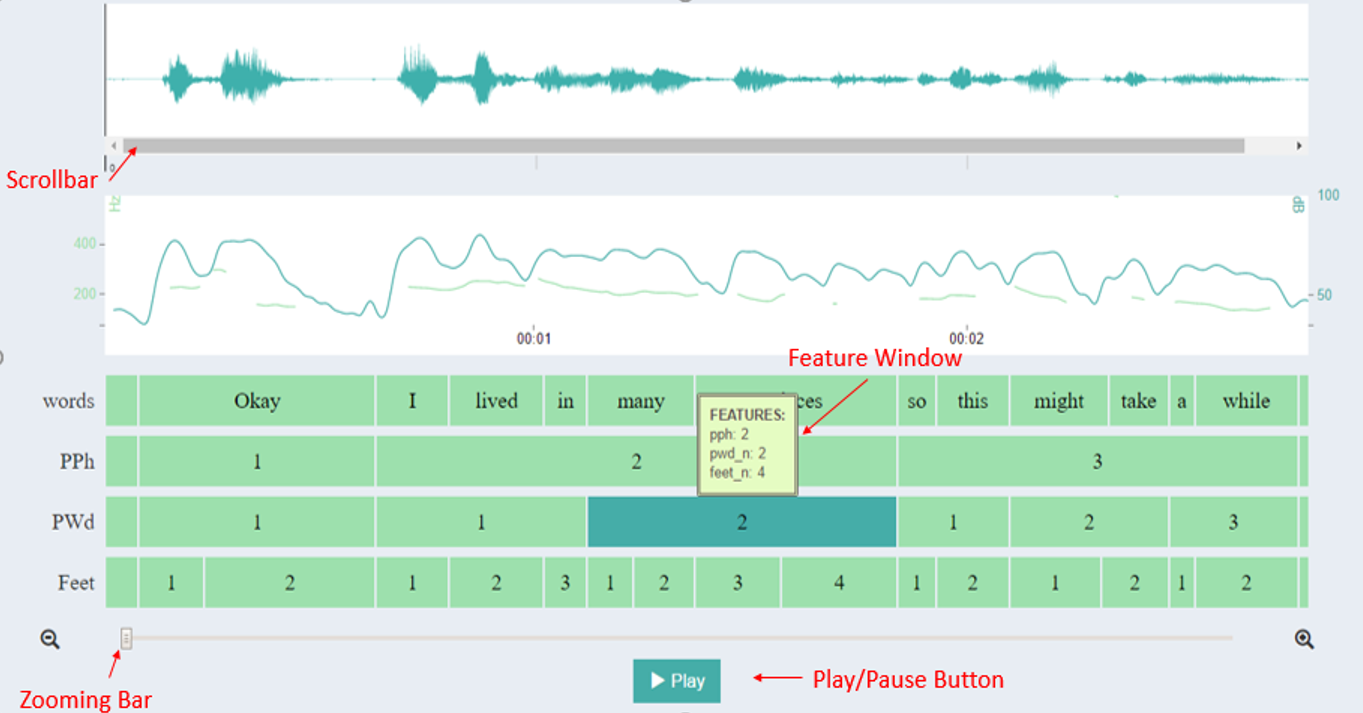 3. EXTENDED PRAAT (iV)
Advantage 3: Scripting Composition
Features allow 
storing information for :
Data analysis
Retrieval for computation 
   at different stages
Segmentation of a complex
    computational problem
    into specialized / dedicated steps
Within the same Praat Environment
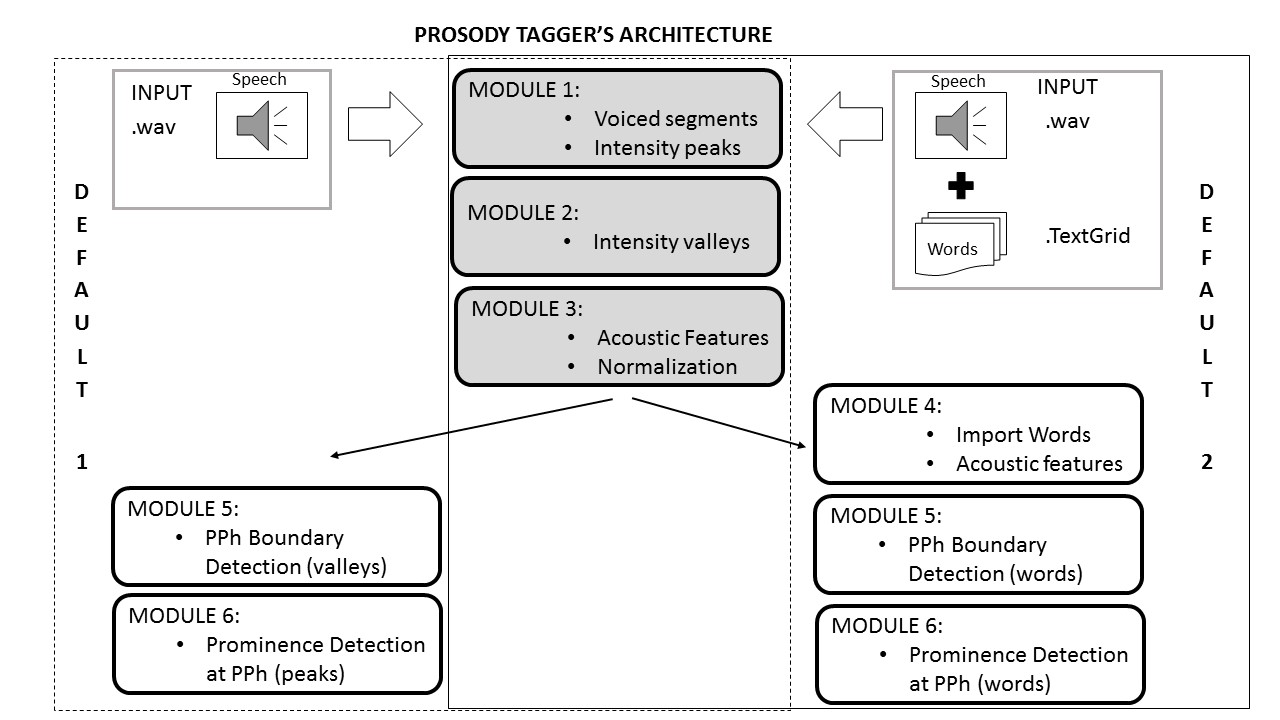 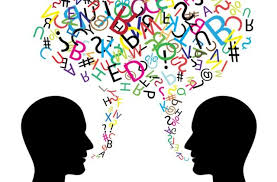 4. Prosody TAGGER (I)
Related Work
Methodology
Implementation
Evaluation
Future Work
(Domínguez, et al. 2016c)
Language and register independant
Raw input: suitable for spontaneous speech analysis
No previous installation
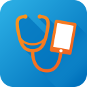 http://kristina-project.eu/en/
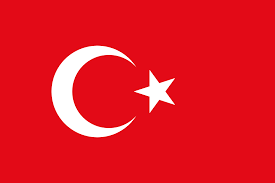 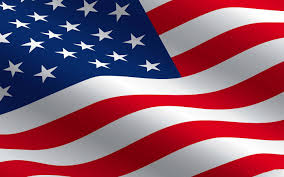 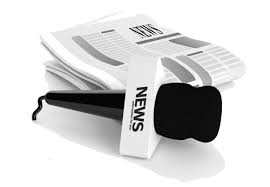 AuToBI (Rosenberg, 2010)
http://eniac.cs.qc.cuny.edu/andrew/autobi/
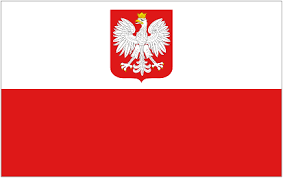 ANALOR (Avanzi et al., 2008)
http://www.lattice.cnrs.fr/Analor.html?lang=fr
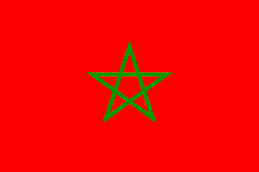 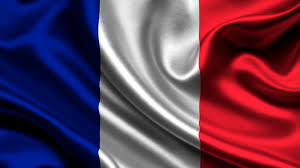 4. Prosody TAGGER (Ii)
Multiple configurations
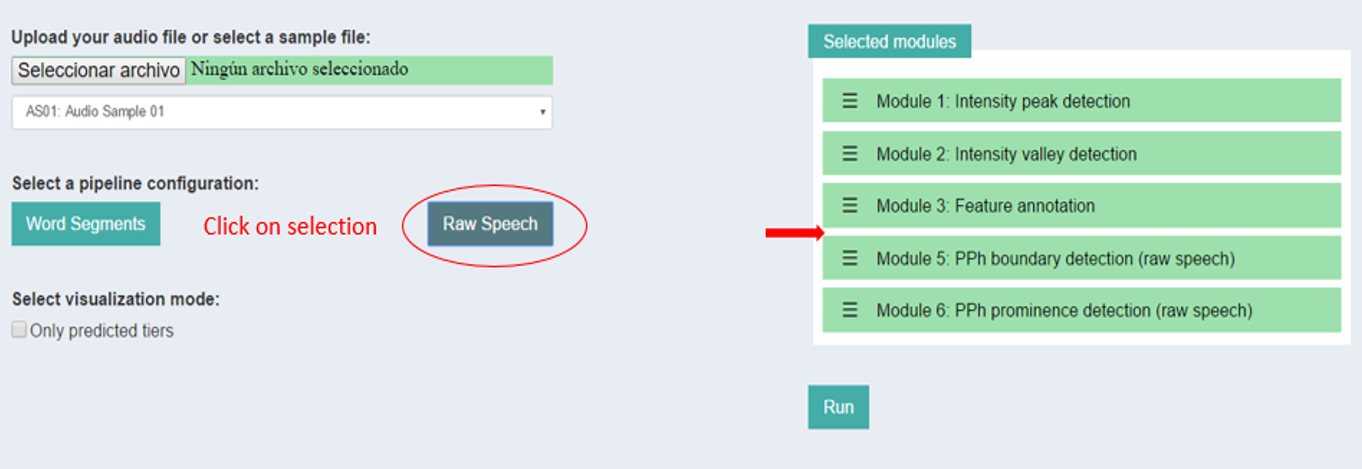 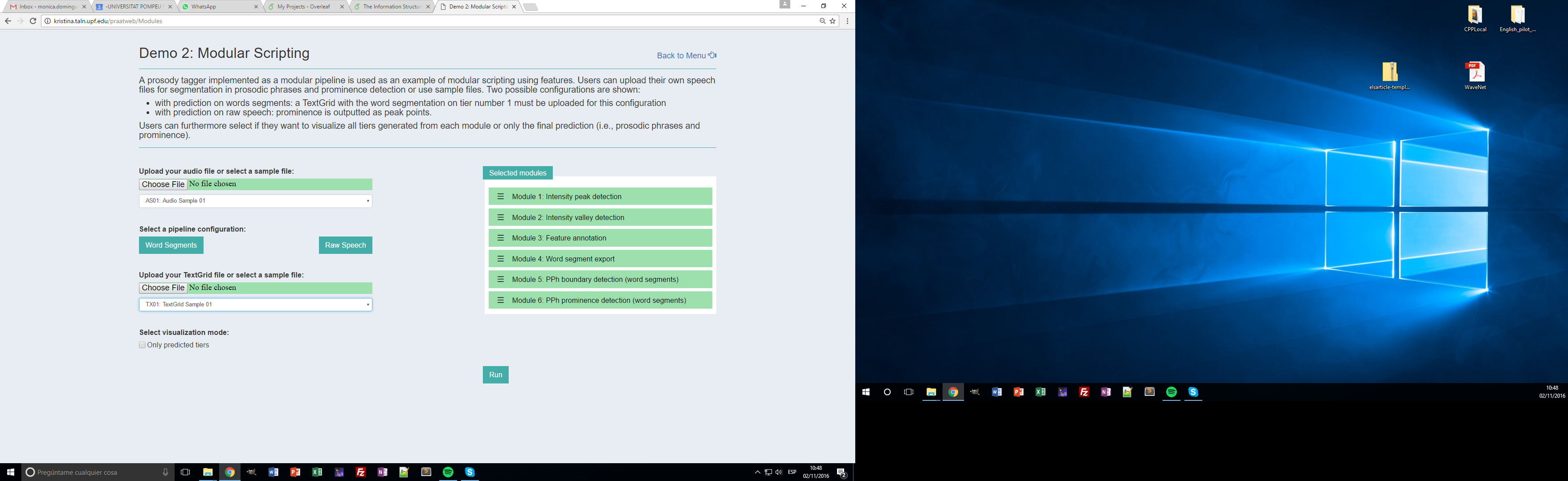 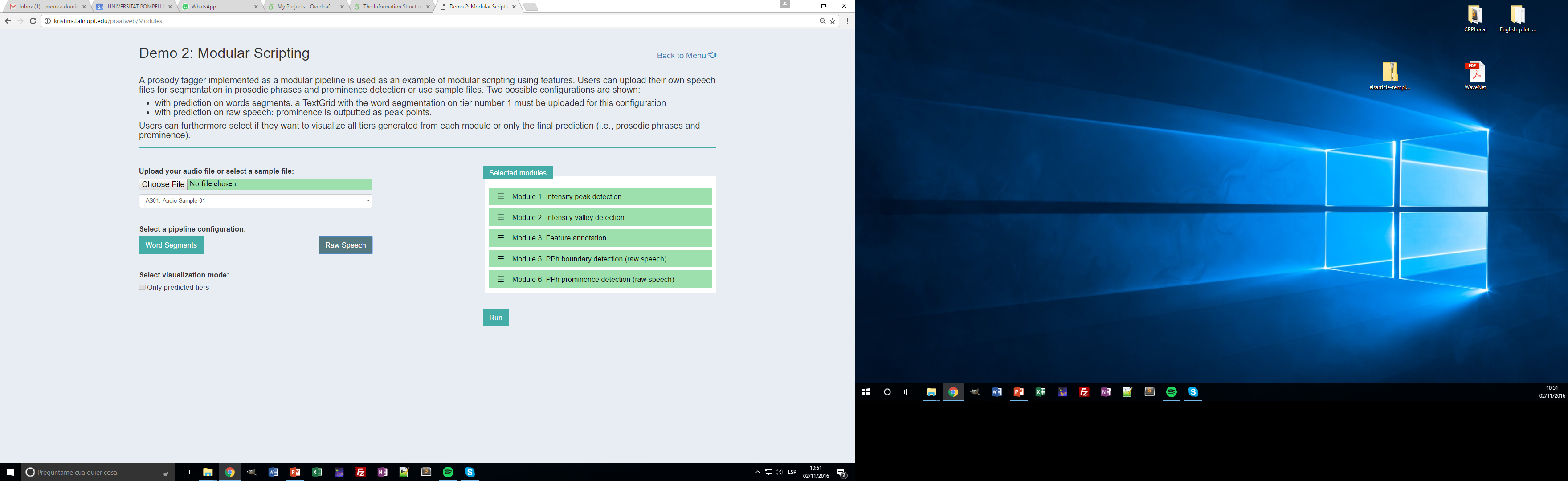 4. Prosody TAGGER (III)
Output 
Praat on the Web
TextGrid for Local Use
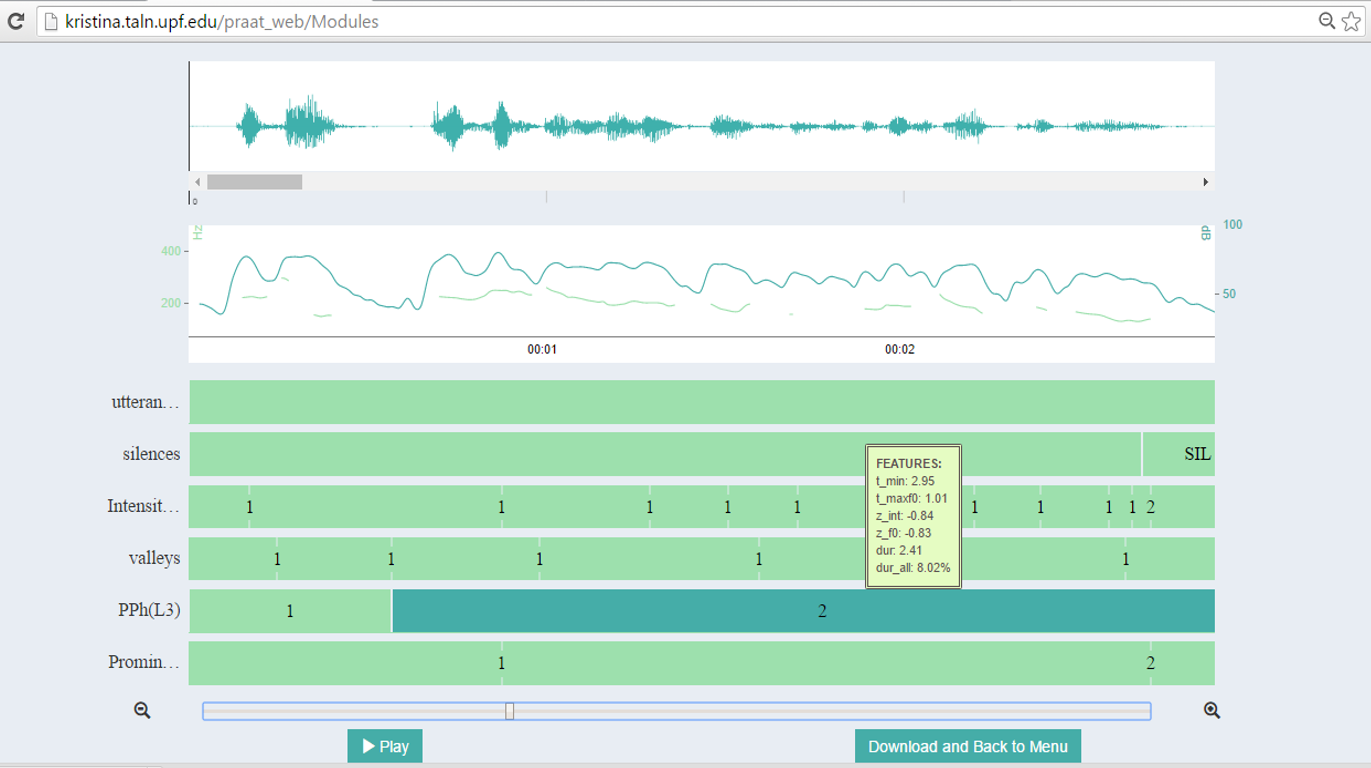 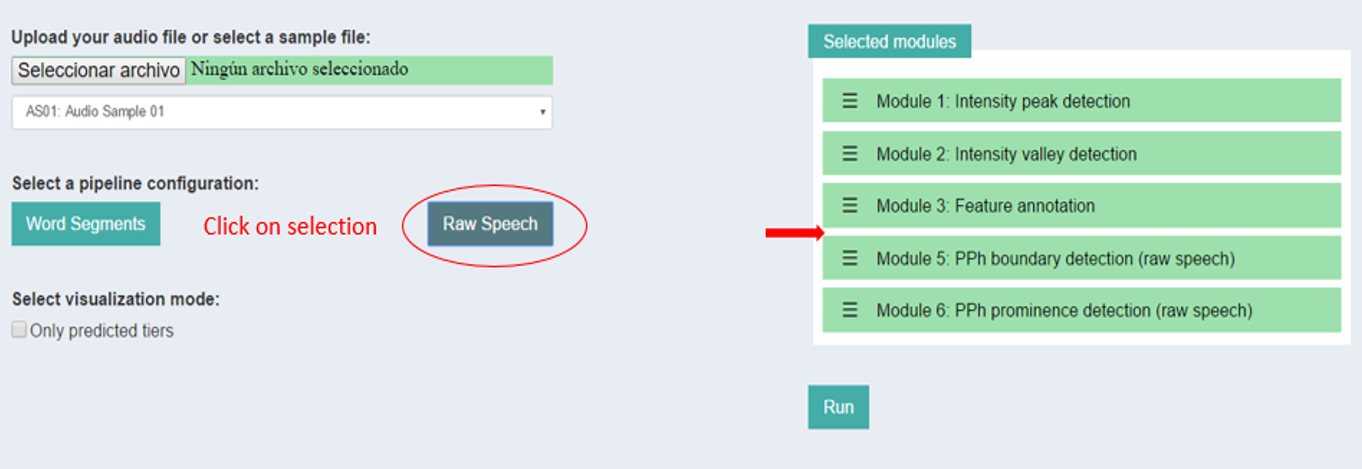 5. demo
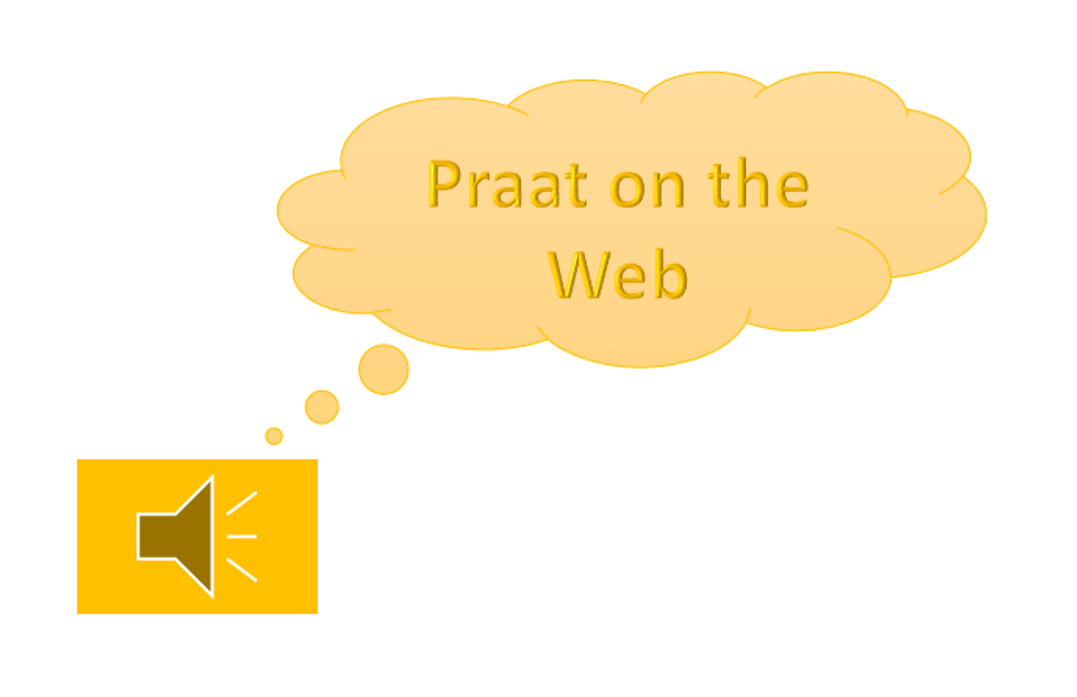 6. Conclusions (i)
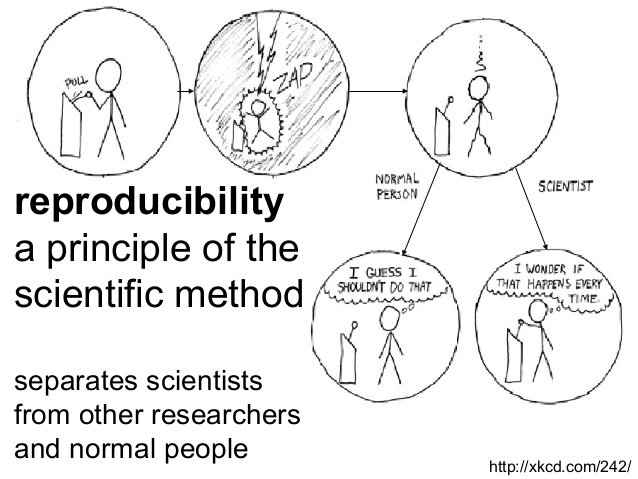 Integrative and Reproducible Research

Reproducibility as a principle of the scientific method
Reproducibility separates scientists from normal people
4. Conclusions (Ii)
Advantages of Specialized Modules 
Testing different techniques for the same process
Different configurations
Optimization of modules
Task assignment
Library of scripts
Impact on reproducibility
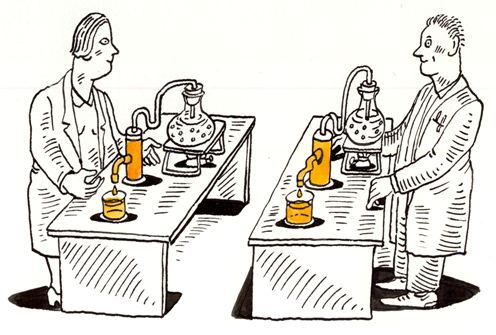 6. Conclusions (III)
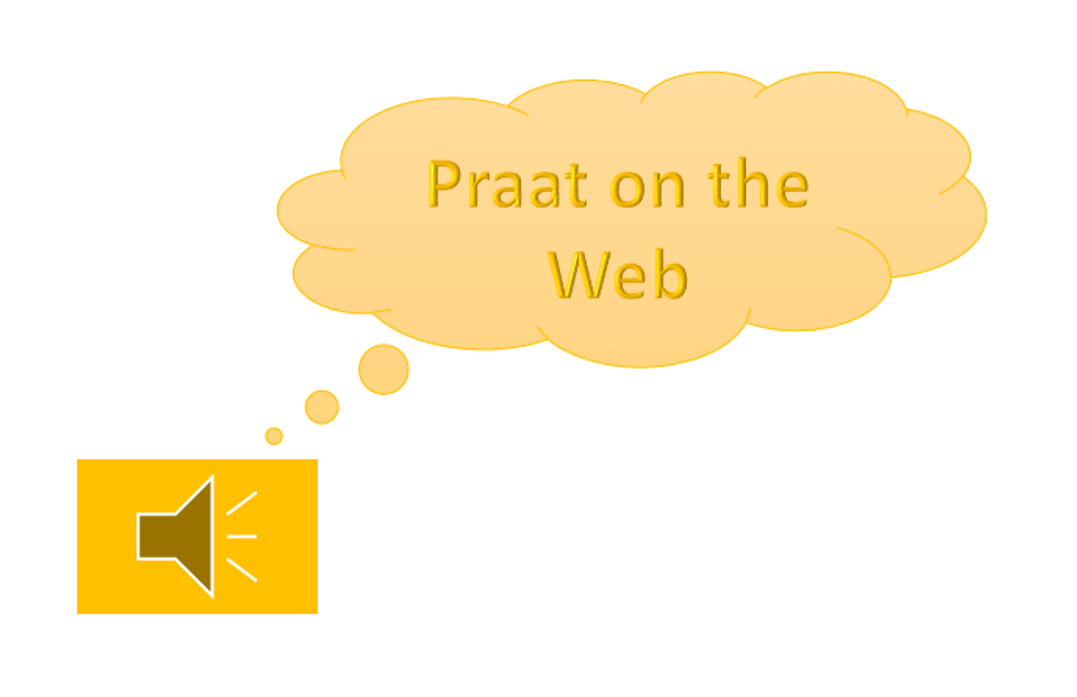 Praat on the Web 
Multidimensional Feature Vector within segment labels
VISUALIZATION in a dedicated window
Web-based Implementation
Ready-to-use Interface
Operational Interface for Modular Script Composition
Modular Computational Tasks within Praat Platform
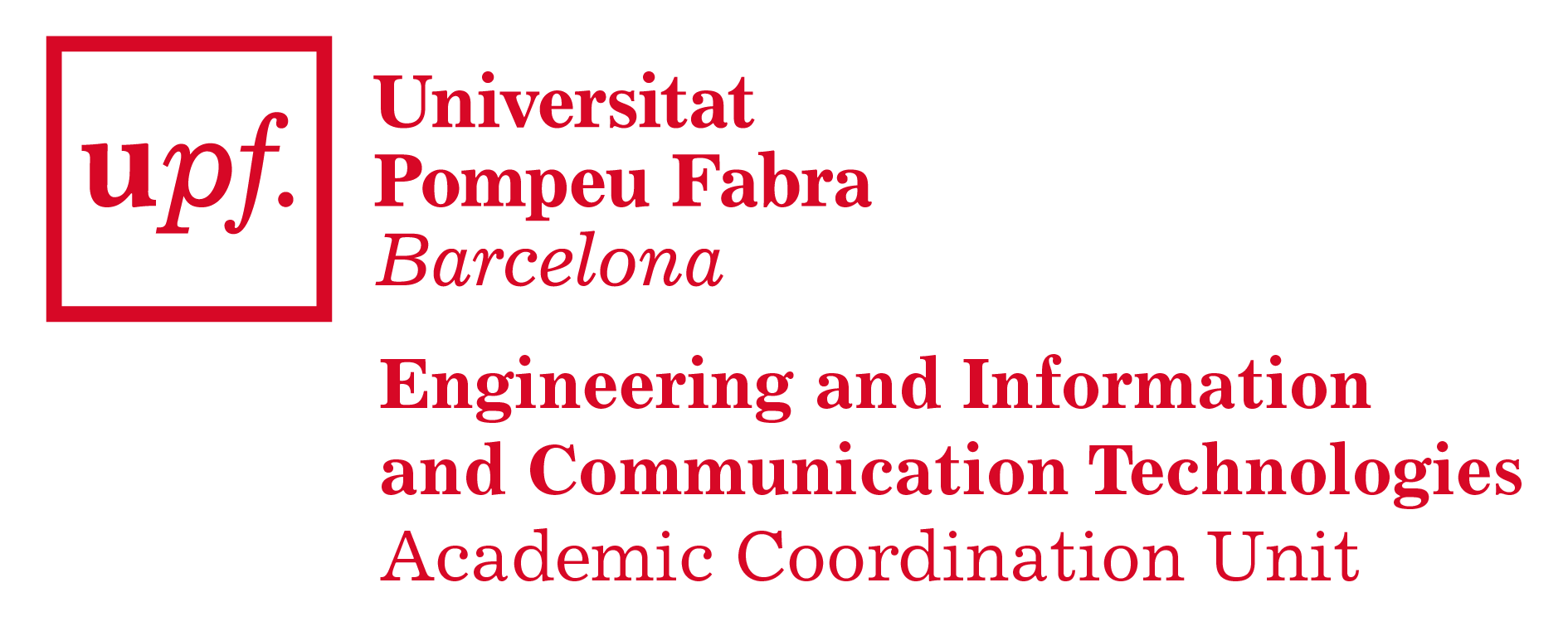 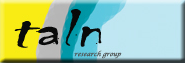 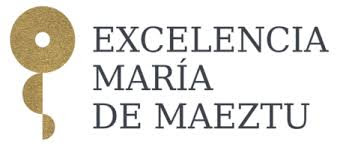 https://portal.upf.edu/web/mdm-dtic/home
Thank you !
Open Demopage & Source Code:

http://kristina.taln.upf.edu/praatweb/
https://github.com/monikaUPF
Acknowledgements:

Iván Latorre
Joan Codina
Mireia Farrús
Leo Wanner
Aurelio Ruiz
@MonikaUPF
@talnupf
@projectKRISTINA
monica.dominguez@upf.edu
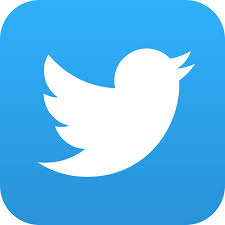 references
Y. Xu. 2013. “Prosodypro a tool for large-scale systematic prosody analysis”. In Proceedings of Tools and Resources for the Analysis of Speech Prosody (TRASP), pages 7–10, Aix-en-Provence, France.
G. Christodoulides. 2014. “Praaline: Integrating tools for speech corpus research”. In Proceedings of the 9th International Conference on Language Resources and Evaluation, Reykjavik, Iceland.
P. Boersma. 2001. “Praat, a system for doing phonetics by computer”. Glot International, 5(9/10):341–345.
G. Tsatsaronis, I. Varlamis, and K. Nørvag. 2012. “Semafor: Semantic document indexing using semantic forests”. In Proceedings of the 21st ACM International Conference on Information and Knowledge Management, CIKM’12, pages 1692–1696, New York, NY, USA. ACM.
P. Stenetorp, S. Pyysalo, G. Topi´c, T. Ohta, S. Ananiadou, and J. Tsujii. 2012. “Brat: A web-based Tool for NLP-assisted Text Annotation”. In Proceedings of the Demonstrations at the 13th Conference of the European Chapter of the Association for Computational Linguistics, EACL ’12, pages 102–107, Stroudsburg, PA, USA. Association for Computational Linguistics.
H. Cunningham, D. Maynard, K. Bontcheva, V. Tablan, N. Aswani, I. Roberts, G. Gorrell, A. Funk, A. Roberts, D. Damljanovic, T. Heitz, M. A. Greenwood, H. Saggion, v Petrak, Y. Li, and W. Peters. 2011. Text Processing with GATE (Version 6).
M. Domínguez, M. Farrús, A. Burga, and L. Wanner. 2016a. “Using hierarchical information structure for prosody prediction in content-to-speech applications”. In Proceedings of the 8th International Conference on Speech Prosody, pages 1019–1023, Boston, USA.
M. Domínguez, M. Farrús, and L. Wanner. 2016b. “Combining acoustic and linguistic features in phrase-oriented prosody prediction”. In Proceedings of the 8th International Conference on Speech Prosody, pages 796–800, Boston, USA.
M. Domínguez, M. Farrús, and L. Wanner. 2016c. “An automatic prosody tagger for spontaneous speech”. Accepted in COLING 2016, Osaka, Japan.
M. Domínguez, M. Farrús, and L. Wanner. 2016c. “Praat on the Web: An Upgrade of Praat for Semi-Automatic Speech Annotation”. Accepted in COLING 2016, Osaka, Japan.